ANSIEDAD
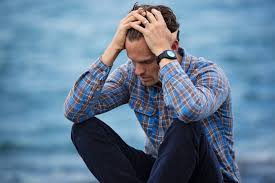 Es un trastorno mental caracterizado por temor o miedo sin causa aparente. La ansiedad puede tornarse crónica y generalmente es de difícil manejo
Este padecimiento es más común en las mujeres
Algunas causas pueden ser los problemas familiares, las relaciones interpersonales, el trabajo, el dinero y la salud
El síntoma principal es la presencia frecuente de preocupación o tensión durante al menos 6 meses
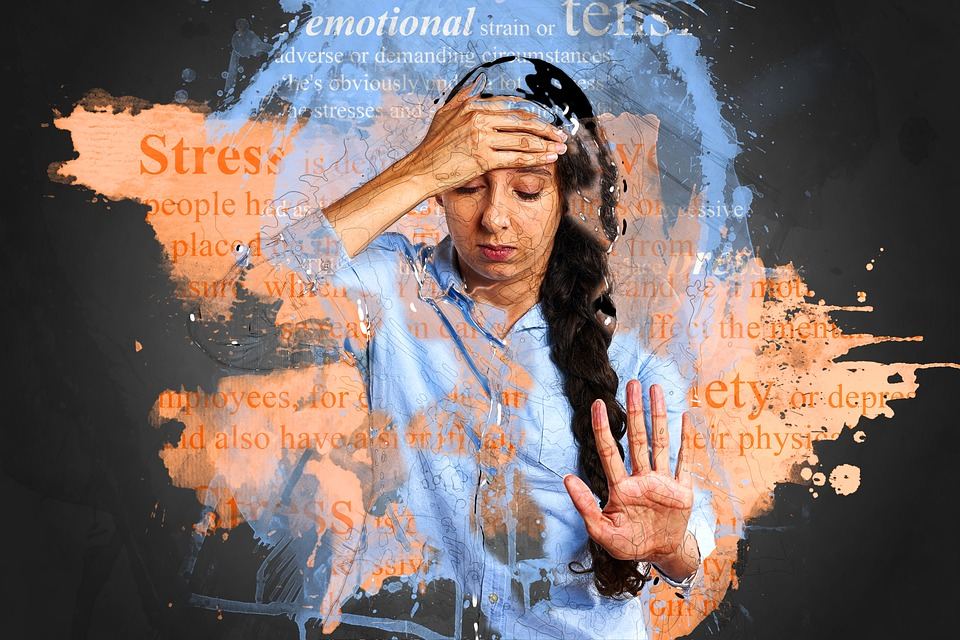 Algunos otros síntomas son:
Problemas para concentrarse
Fatiga
Irritabilidad
Problemas para conciliar el sueño Inquietud al despertarse
También puede presentar síntomas físicos como: tensión muscular, problemas estomacales, sudoración o dificultad para respirar
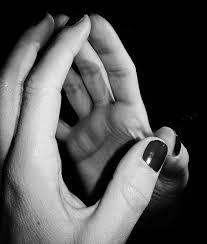 El objetivo del tratamiento es ayudar  a  sentirse mejor y desempeñarse bien durante la vida diaria

La psicoterapia y los medicamentos pueden ser más útiles si se usan ambas como tratamiento
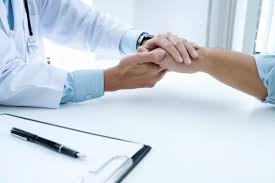 La valoración médica es indispensable en este tipo de casos
¡Construyamos salud juntos!
Servicio Médico UNED